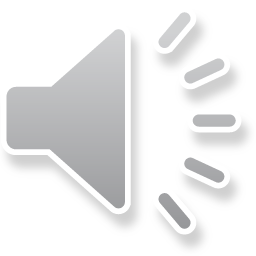 green energy powerpoint template
GREEN ATMOSPHERE UNIVERSAL PPT TEMPLATE
Please replace text, click add-about, headline modify text content, also can copy your content to this directly ly. Please replace text, click add-about, headline modify text content, also can copy your content to this directly ly. Please replace text, click add-about, headline modify text content, also can copy your content to this directly ly.
https://www.freeppt7.com
Overview of the annual work
ANNUAL WORK SUMMARY
Completion of the work
WORK OF THE UPS
CONTENTS
Successful Project Showcase
PROJECT PROJECT
Next year's work plan
NEXT YEAR WORK PLAN
01 Overview of the annual work
Add relevant title text
Add relevant title text
Add relevant title text
Add relevant title text
2019 WORK SUMMARY
2018
Please replace the text
Please replace the text content, modify the text content, or copy your content directly to this. Please replace the text content, modify the text content, or copy your content directly to this.
Please replace the text content, modify the text content, or copy your content directly to this. Please replace the text content, modify the text content, or copy your content directly to this. Please replace the text content, modify the text content, or copy your content directly to this. Please replace the text content, modify the text content, or copy your content directly to this.
2019
Please replace the text content, modify the text content, or copy your content directly to this. Please replace the text content, modify the text content, or copy your content directly to this.
Please replace the text content, modify the text content, or copy your content directly to this. Please replace the text content, modify the text content, or copy your content directly to this.
Please replace the text content, modify the text content, or copy your content directly to this. Please replace the text content, modify the text content, or copy your content directly to this.
2019 WORK SUMMARY
Please replace text, click add-about, headline modify text content, also can copy your content to this directly ly.
Please replace text, click add-about, headline modify text content, also can copy your content to this directly ly.
Please replace text, click add-about, headline modify text content, also can copy your content to this directly ly.
Please replace text, click add-about, headline modify text content, also can copy your content to this directly ly.
2019 WORK SUMMARY
Please replace the text
Please replace text, click add-about, headline modify text content, also can copy your content to this directly ly.
80%
60%
Text content
Text content
Please replace text, click add-about, headline modify text content, also can copy your content to this directly ly.
Please replace text, click add-about, headline modify text content, also can copy your content to this directly ly.
93%
55%
Text content
Text content
Please replace text, click add-about, headline modify text content, also can copy your content to this directly ly.
Please replace text, click add-about, headline modify text content, also can copy your content to this directly ly.
2019 WORK SUMMARY
Please replace the text
Please replace the text
Please replace the text
Please replace text, click add-about, headline modify text content, also can copy your content to this directly ly.。
Please replace the text
Please replace text, click add-about, headline modify text content, also can copy your content to this directly ly.。
Please replace text, click add-about, headline modify text content, also can copy your content to this directly ly.。
Please replace text, click add-about, headline modify text content, also can copy your content to this directly ly.。
02 Overview of the annual work
Add relevant title text
Add relevant title text
Add relevant title text
Add relevant title text
2019 WORK SUMMARY
Please replace the text
Please replace the text
Please replace the text
Please replace the text
Please replace the text content, modify the text content, or copy your content directly to this. Please replace the text content, modify the text content, or copy your content directly to this. Please replace the text content, modify the text content, or copy your content directly to this. Please replace the text content, modify the text content, or copy your content directly to this.
Please replace the text content, modify the text content, or copy your content directly to this. Please replace the text content, modify the text content, or copy your content directly to this. Please replace the text content, modify the text content, or copy your content directly to this. Please replace the text content, modify the text content, or copy your content directly to this.
Please replace the text content, modify the text content, or copy your content directly to this. Please replace the text content, modify the text content, or copy your content directly to this. Please replace the text content, modify the text content, or copy your content directly to this. Please replace the text content, modify the text content, or copy your content directly to this.
Please replace the text content, modify the text content, or copy your content directly to this. Please replace the text content, modify the text content, or copy your content directly to this. Please replace the text content, modify the text content, or copy your content directly to this. Please replace the text content, modify the text content, or copy your content directly to this.
2019 WORK SUMMARY
Please replace the text
Please replace text, click add-on, headline modify text content, also can copy your content to this Directly. Please replace text, click add headline about, click add the text content, also can copy your content to this directly ly.。
Please replace text, click add-about, headline modify text content, also can copy your content to this directly ly.
Please replace text, click add-about, headline modify text content, also can copy your content to this directly ly.
Please replace text, click add-about, headline modify text content, also can copy your content to this directly ly.
Please replace text, click add-about, headline modify text content, also can copy your content to this directly ly.
2019 WORK SUMMARY
Please replace the text
Please replace text, click add-about, headline modify text content, also can copy your content to this directly ly.
80%
60%
Text content
Text content
Please replace text, click add-about, headline modify text content, also can copy your content to this directly ly.
Please replace text, click add-about, headline modify text content, also can copy your content to this directly ly.
93%
55%
Text content
Text content
Please replace text, click add-about, headline modify text content, also can copy your content to this directly ly.
Please replace text, click add-about, headline modify text content, also can copy your content to this directly ly.
2019 WORK SUMMARY
Please replace the text
Please replace the text
Please replace text, click add-about, headline modify text content, also can copy your content to this directly ly.
Please replace text, click add-about, headline modify text content, also can copy your content to this directly ly.
Please replace text, click add-about, headline modify text content, also can copy your content to this directly ly.
Please replace text, click add-about, headline modify text content, also can copy your content to this directly ly.
Please replace text, click add-about, headline modify text content, also can copy your content to this directly ly.
Please replace text, click add-about, headline modify text content, also can copy your content to this directly ly.
Please replace the text
Please replace the text
Please replace text, click add-about, headline modify text content, also can copy your content to this directly ly.
Please replace text, click add-about, headline modify text content, also can copy your content to this directly ly.
Please replace text, click add-on, headline modify text content, also can copy your content to this Directly. Please replace text, click add headline, click add the text content, also can copy your content to this Directly. Please replace text, click add headline about, click add the text content, also can copy your content to this directly ly.
03 Overview of the annual work
Add relevant title text
Add relevant title text
Add relevant title text
Add relevant title text
2019 WORK SUMMARY
Click to replace text
Click to replace text
Please replace the text content, add the relevant title, modify the text content, or copy your content directly to this.
Please replace the text content, add the relevant title, modify the text content, or copy your content directly to this.
Click to replace text
Click to replace text
Please replace the text content, add the relevant title, modify the text content, or copy your content directly to this.
Please replace the text content, add the relevant title, modify the text content, or copy your content directly to this.
Click to replace text
Click to replace text
Please replace the text content, add the relevant title, modify the text content, or copy your content directly to this.
Please replace the text content, add the relevant title, modify the text content, or copy your content directly to this.
Click to replace text
Click to replace text
Please replace the text content, add the relevant title, modify the text content, or copy your content directly to this.
Please replace the text content, add the relevant title, modify the text content, or copy your content directly to this.
2019 WORK SUMMARY
Please replace the text
Please replace the text
Please replace the text
Please replace text, click add-about, headline modify text content, also can copy your content to this directly ly.。
Please replace text, click add-about, headline modify text content, also can copy your content to this directly ly.。
Please replace text, click add-about, headline modify text content, also can copy your content to this directly ly.。
2013
2014
2015
20%
60%
70%
80%
90%
40%
10%
30%
50%
2019 WORK SUMMARY
Please replace the text
Please replace text, click add-about, headline modify text content, also can copy your content to this directly ly.。
Please replace the text
Please replace text, click add-about, headline modify text content, also can copy your content to this directly ly.。
Please replace the text
Please replace text, click add-about, headline modify text content, also can copy your content to this directly ly.。
Text content
Text content
Text content
Please replace text, click add-about, headline modify text content, also can copy your content to this directly ly.。
2019 WORK SUMMARY
01
04
Please replace the textPlease replace text, click add-about, headline modify text content, also can copy your content to this directly ly.
Please replace the textPlease replace text, click add-about, headline modify text content, also can copy your content to this directly ly.
02
05
Please replace the textPlease replace text, click add-about, headline modify text content, also can copy your content to this directly ly.
Please replace the textPlease replace text, click add-about, headline modify text content, also can copy your content to this directly ly.
03
06
Please replace the textPlease replace text, click add-about, headline modify text content, also can copy your content to this directly ly.
Please replace the textPlease replace text, click add-about, headline modify text content, also can copy your content to this directly ly.
04 Overview of the annual work
Add relevant title text
Add relevant title text
Add relevant title text
Add relevant title text
2019 WORK SUMMARY
Copy your content directly to this point
Please replace the text content, add the relevant title, modify the text content, or copy your content directly to this. Please replace the text content, add the relevant title, modify the text content, or copy your content directly to this. Please replace the text content, add the relevant title, modify the text content, or copy your content directly to this. Please replace the text content, add the relevant title, modify the text content, or copy your content directly to this. Please replace the text content, add the relevant title, modify the text content, or copy your content directly to this. Please replace the text content, add the relevant title, modify the text content, or copy your content directly to this.
Copy your content directly to this point
Please replace the text content, add the relevant title, modify the text content, or copy your content directly to this. Please replace the text content, add the relevant title, modify the text content, or copy your content directly to this. Please replace the text content, add the relevant title, modify the text content, or copy your content directly to this. Please replace the text content, add the relevant title, modify the text content, or copy your content directly to this. Please replace the text content, add the relevant title, modify the text content, or copy your content directly to this. Please replace the text content, add the relevant title, modify the text content, or copy your content directly to this.
2019 WORK SUMMARY
Please replace the text
Please replace the text
Please replace the text
Please replace the text
Please replace text, click add-about, headline modify text content, also can copy your content to this directly ly.
Please replace text, click add-about, headline modify text content, also can copy your content to this directly ly.
Please replace text, click add-about, headline modify text content, also can copy your content to this directly ly.
Please replace text, click add-about, headline modify text content, also can copy your content to this directly ly.
2019 WORK SUMMARY
Please replace the text
Please replace the text
Please replace the text
Please replace the text
Please replace the text
Please replace the text
Please replace text, click add-about, headline modify text content, also can copy your content to this directly ly.
Please replace text, click add-about, headline modify text content, also can copy your content to this directly ly.
Please replace text, click add-about, headline modify text content, also can copy your content to this directly ly.
Please replace text, click add-about, headline modify text content, also can copy your content to this directly ly.
Please replace text, click add-about, headline modify text content, also can copy your content to this directly ly.
Please replace text, click add-about, headline modify text content, also can copy your content to this directly ly.
THANK YOU
Please replace text, click add-about, headline modify text content, also can copy your content to this directly ly. Please replace text, click add-about, headline modify text content, also can copy your content to this directly ly. Please replace text, click add-about, headline modify text content, also can copy your content to this directly ly.